Tobias Mahlmann and Mike Preuss
CIG 2011 StarCraft competition: final round

September 2, 2011
03-09-2011
· 1
General setup
loosely related to the AIIDE StarCraft Competition by Michael Buro and David Churchill
 they implemented a nice software, but it came too late for us (automated round-robin)
 same rules, but we did not publish map choice
 we cannot do full round robin (manually!)
 10 submissions (none related to organizers)
 2 brackets of 5, qualifying round
 4 best bots go to final round (round-robin on 5 new maps)
03-09-2011
· 2
Submissions
Track A:
Track B cancelled, only one submission (Johan Hagelbäck)
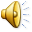 03-09-2011
· 3
Basic rules
5 new maps for this round:
iCCup lost temple 2.4, iCCup rush hour 3.1, iCCup swordinthemoon2.1, iCCup yellow 1.1, La_Mancha1.1 
 crashing results in an instant win for the opponent
 the two bots with most wins (in each bracket) qualify for the final
 if we have equal numbers, direct encounters count 
 manual game stop if deadlocked, StarCraft point system determines winner
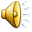 03-09-2011
· 4
Final round
bots qualified for final round: UAB, Skynet, BotQ, 	Xelnaga (all play Protoss race)
 we play full round-robin on 5 maps 						(30 games per bot)
 bots are ordered according to number of wins
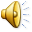 03-09-2011
· 5
Rank 4
BroodwarBotQ (BotQ or BBQ, Protoss)
Gabriel Synnaeve, E-Motion team at INRIA Rhône-Alpes (LIG) / University of Grenoble, France:

BroodwarBotQ uses probabilistic techniques both for micro management and strategy. A Bayesian model learned from high skill player is used to determine the opponent's strategy and a Bayesian sensory motor fusion model is used for micro-management.

final round wins: 1
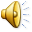 03-09-2011
· 6
Rank 3
Xelnaga (Protoss)
Ho-Chul Cho and Kyung-Joong Kim, 
Sejong University, Seoul, Korea:

The bot is determined to achieve the goal and the programming code is simple. It generally uses a rule base from artificial intelligence and is an expanded version of Aiurbot (old version) based on BWSAL.

final round wins: 11
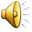 03-09-2011
· 7
Rank 2
UAlbertaBot (Protoss)
David Churchill, University of Alberta, Canada:

A Protoss bot which uses early and constant pressure to contain or outright kill its enemy. Build orders are planned and implemented in real-time via depth-first branch & bound heuristic search.

final round wins: 22
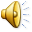 03-09-2011
· 8
Overall winner
Skynet
Andrew Smith, freelancer:

Skynets main features include:
 A fast custom terrain analyser.
 An advanced building placer that creates tight but (mostly) non blocking bases.
 A task based macro system that continually plans and fully understands all requirements.

Final round wins: 26
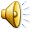 03-09-2011
· 9
Final results table
03-09-2011
· 10
Some observations
many crashes
 bots often get stuck, especially when something unexpected happens
 zealot rush often played
 most bots specialized on race (except BTHAI)
 but there seem to be different strategies against different races
 interesting tactics played with workers (e.g. BotQ opponent mining)
 some bots have problems finishing an opponent off
03-09-2011
· 11
Summary
most bots currently do not have a chance against the 3 best ones, huge quality differences
 bots have difficulties if they don‘t know the terrain, 
 comparison to AIIDE results difficult (not all bots the same, different tournament mode)
 but general tendency the same 
 best 4 bots were all Protoss race, but next best (BTHAI) is Zerg, potential of other races not used yet
 this was big fun, but next time with automated game recording, please (cooperation with Alberta people)
03-09-2011
· 12